Professional Standards and Communication:
The Art and Science of Influence
Wayne Smith, Ph.D.
Department of Management
CSU Northridge
1
The Influence “Stack” - Summary
Rhetoric
Logic
Prose
Composition
Philosophy
2
The Influence “Stack” - Detail
Rhetoric
 performative reading
 privilege & value
 contrast
 authority
 argument & evidence
Logic
 claim (assertion)
 reason (evidence→claim)
 evidence (facts)
 warrant (proposition)
 rebuttals & qualifiers
Prose
 rhythm
 pace
 emphasis
 feeling
 passion
Philosophy
 theoretical basis
 trans-disciplinary mind
 sense- & truth-making
 leverage prior work
 systematic approach
Composition
 language use
 word choice
 grammar
 punctuation
 mechanics
3
The Influence “Stack” -  Flow
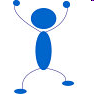 compelling persuasion
Rhetoric
reasoned rationale
Logic
style/engagement
Prose
approach/strategy
Philosophy
syntax/semantics
Composition
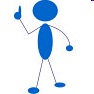 4
The sine qua non of Professional Influence
Accounting
Expert Convention-as-Rule (e.g., “matching principle”)
Economics
Rationality-as-Rule (e.g., “comparative advantage”)
Law
Philosophy-as-Rule (e.g., “common law”, “torts”)
Statistics
Inference-as-Rule (e.g., “central limit theorem”)

And of course, the same goes for Math (Proof-as-Rule), Writing (Meaning-as-Rule), Computer Literacy (Productivity-as-Rule), et al.
5
The sine qua non of Professional Influence
Finance
Return-on-Investment-as-Rule (e.g., “risk/reward trade-offs”)
Operations
Efficiency-as-Rule (e.g., “minimal queuing latency”)
Management
Leadership-as-Rule (e.g., “self-efficacy”, “emotional intelligence”)
Marketing
Consumer Behavior-as-Rule (e.g., “exposed preferences”)
6
Argument and Logic
7
What is an argument?
Claim (statement/assertion/solution)
What should someone else believe (fact, definition, value) or do (policy)?

Reason (the strength of the Evidence supporting the Claim)
Why should someone else agree with you?
What inference are you making?

Evidence (quantitative data and qualitative data)
What facts do you have?  Are the facts accurate, precise, representative, and reliable?
8
What is an argument?
Warrant (logical proposition)
What principle (theory/model/framework) makes your Reasons relevant to your Claim?

Acknowledgement/Response (rebuttal)
Have the reader’s/listener’s questions or alternatives been proactively identified?

Qualifier (conditions)
Are the known limitations identified and articulated?
9
An Argument that will Influence Professionals
2
Reason
(your logic)
3
1
Evidence
(premise)
Claim
(conclusion)
4
Warrant
(substantive
theory)
6
5
Acknowledgement
and Response
(feedback)
Qualifications
(conditions)
An Argument that will Influence Professionals
“Interpretive Argument”
(judgment about relevance)
2
2
1
3
Reason
(your logic)
3
1
Evidence
(premise)
Claim
(conclusion)
4
Warrant
(substantive
theory)
6
5
Acknowledgement
and Response
(feedback)
Qualifications
(conditions)
“Vertical Argument”
(judgment about rigor)
4
2
What is an argument?
Will the meaning of all words and sentences be interpreted by all readers/listeners similarly?

Of all the possible causes of an event, 1), have I identified the most important cause, and 2), minimized as many cognitive biases as possible?

Have I overgeneralized (or underspecified)?
Am I clear and unambiguous?
Have I expressed values or evoked feelings?
How can I augment the rational force of an argument to address different points of view?
12
What isn’t an argument?
Coercion
Makes the cost of rejecting a claim intolerable.
Also, subtle coercion is still coercion.
Propaganda
The reasons don’t have to be good, you don’t care what others think, and you play chiefly on others’ emotions.
Also, a hidden agenda is still an agenda.
Negotiation
You can offer any reason you like, but…
1), you don’t generally disclose everything you know about the reason, and
2), it just needs to be good enough so that both sides can live with the outcome of the negotiation.
13
What Experienced Speakers Know about Making Arguments
The purpose isn’t to “win” (prevail)…
The purpose is to solve an issue through agreement

Coercion won’t work…
Consider questions and objections of others and respond

Good arguments and sound thinking isn’t enough…
Constant re-thinking and re-evaluation will lead to deeper and more substantive understanding

You can’t invent a new form of argument each time…
You have to “play” to the audience’s expectations

Even if you don’t “win” (prevail)…
A good argument earns the reputation of someone with the qualities of reasonableness and thoughtfulness
14
In-class Exercise
15
Sources
Williams, J., and Colomb, G. (2007), The Craft of Argument, 3rd ed., Pearson Education.

Parts of this presentation were inspired by one of my former BUS 302 students—Ms. Shermineh Maleki.
16
“Back Pocket” Slides
17
Rule--Lower-division core “top ten” topic
Secondary
Source
Finding,
Conclusion,
Recommendation,
Etc.
“Below” Market Rent
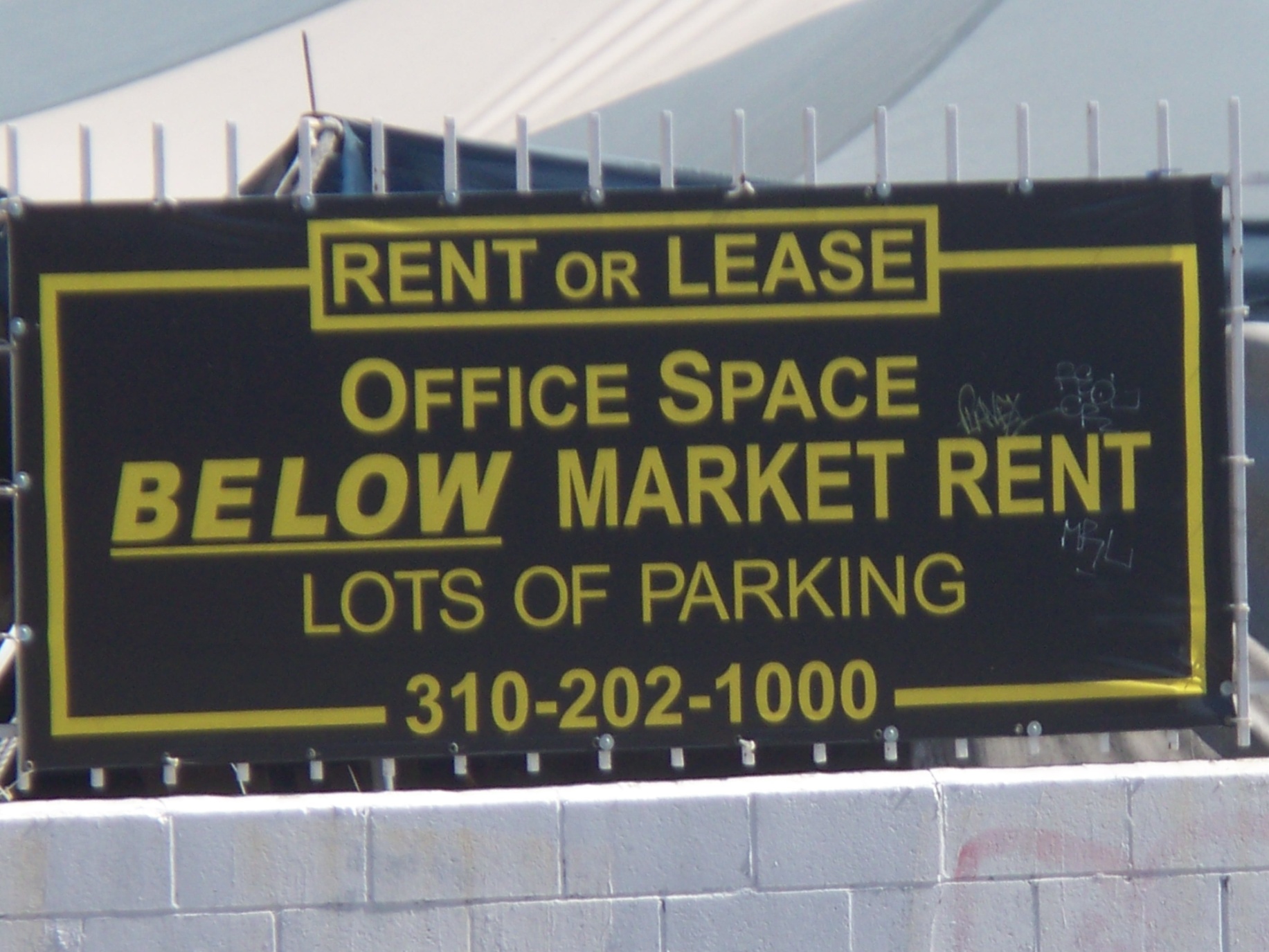